DX POR IMAGEN TALLERES INTEGRADOS III
Hospital General Universitario de  Elche
Servicio de Digestivo; aprobado por: Dra. Mª Dolores Picó
Teresa Blasco Ruso
RESUMEN DEL CASO
Motivo de consulta: mujer de 34 años que acude por dolor abdominal y náuseas.

Antecedentes: No RAMc. No FRCV. Fumadora 10 cigarros/día, hábito enólico esporádico. Iqx: hernia discal, cesárea. No refiere tratamiento habitual. 

Enfermedad actual: la paciente ingresa por dolor intenso en hipocondrio derecho, náuseas, vómitos, coluria e intolerancia oral desde hace 2 días. No fiebre. No alteración del tránsito intestinal ni otra sintomatología acompañante. 

Exploración: TA 158/76 mmHg; Tª 36,4ºC. BEG. Conjuntiva ictérica. AC: rítmica, no soplos ni roce pericárdico. AP: MVC, sin ruidos patológicos. ABD: blando y  depresible, doloroso a la palpación en hipocondrio derecho. Peristaltismo conservado. No masas ni megalias. Murphy negativo. 

Pruebas complementarias: AS: Bilirrubina total 3.50 mg/dL; GOT: 445 U/L; GPT 577 U/L; GGT: 360 U/L; fosfatasa alcalina 322 U/L; lipasa normal; PCR 7 mg/L. ORINA: bilirrubina y urobilinógeno positivo; hematíes positivos; nitritos negaivos.
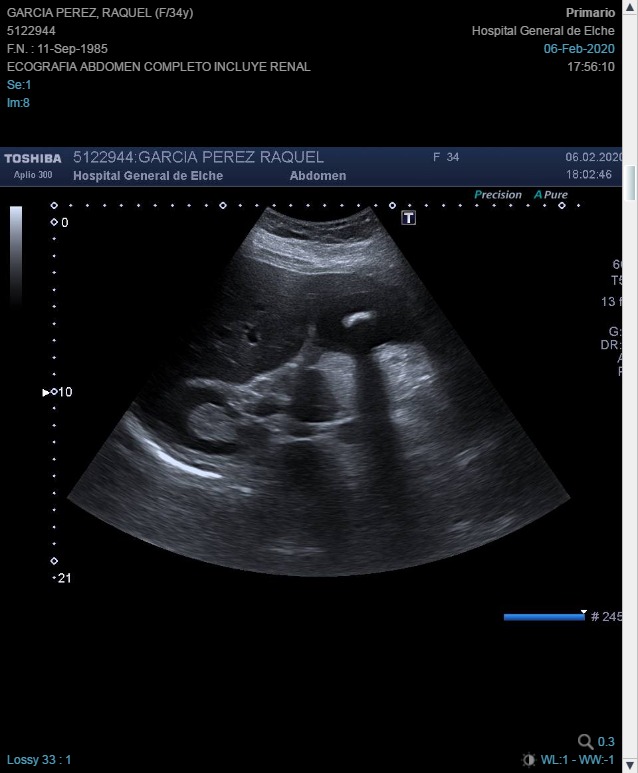 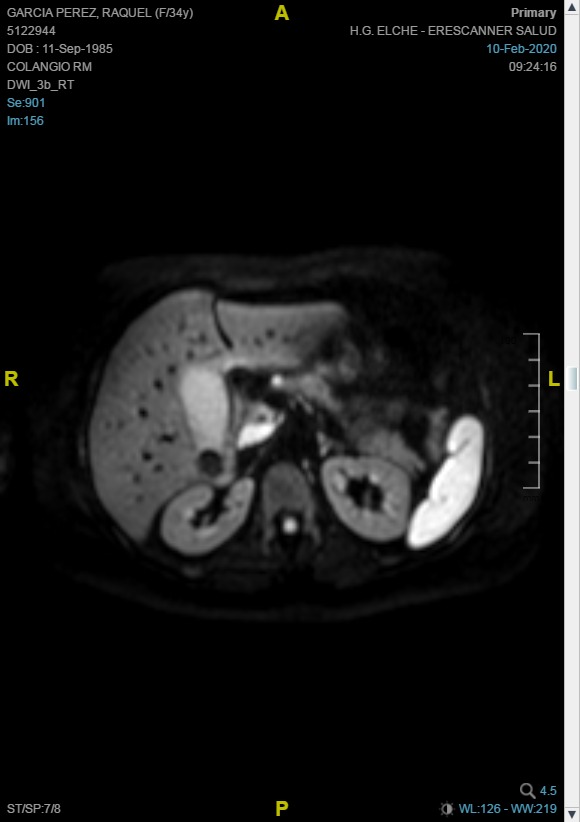 DIAGNÓSTICO
COLELITIASIS
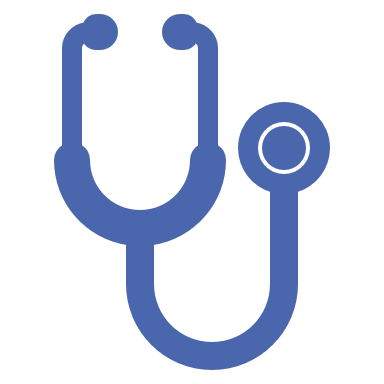